תכולת שבוע המיומנויות
סדנת טרנספורמציה דיגיטלית בארגון
בחירה בין:
סדנאות סטורי-טלינג והארי
סדנת מו"מ
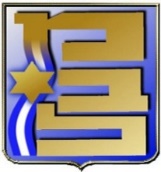 1
לו"ז
2